Meet up extern 5 en 9 november
JENS heet jullie welkom, fijn dat jullie er zijn!



Bibian Smit, gebiedsmanager Hoensbroek
Leo Reijnen, gebiedsmanager Landgraaf
WELKOM
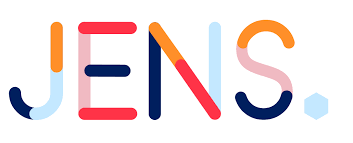 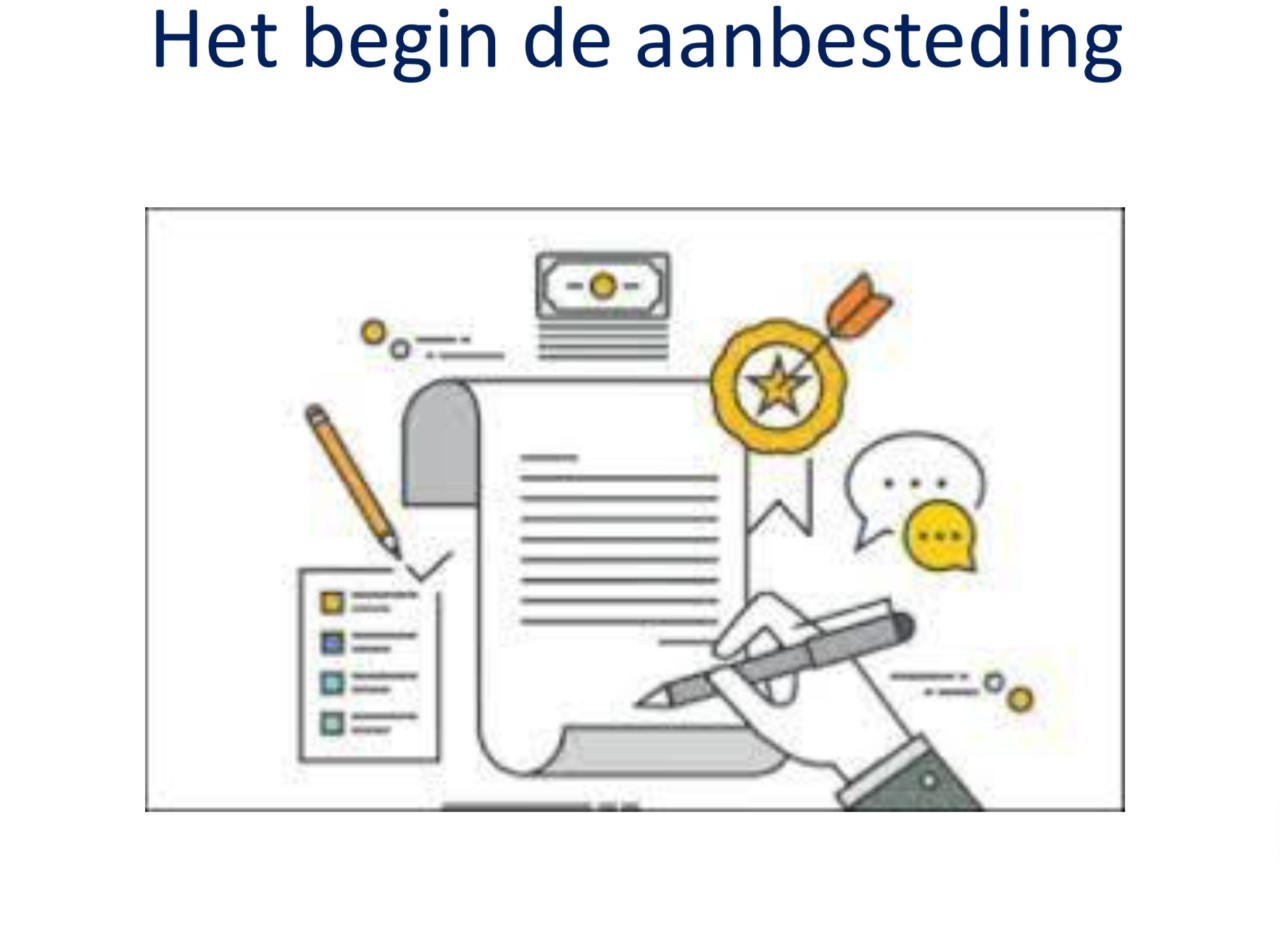 Foto Linda
Het begin van de aanbesteding
De 7 moederorganisaties van de medewerkers te werk gesteld in Jens.
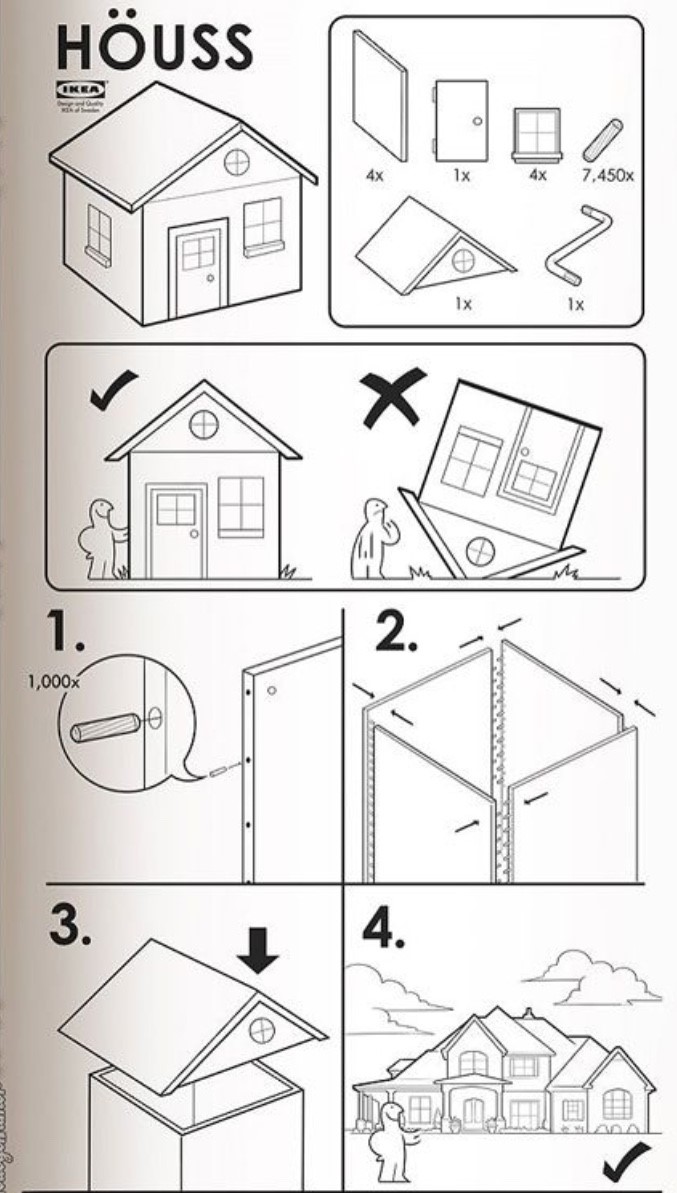 Het JENS Huis
BOUWEN
Bouwen bij Jens
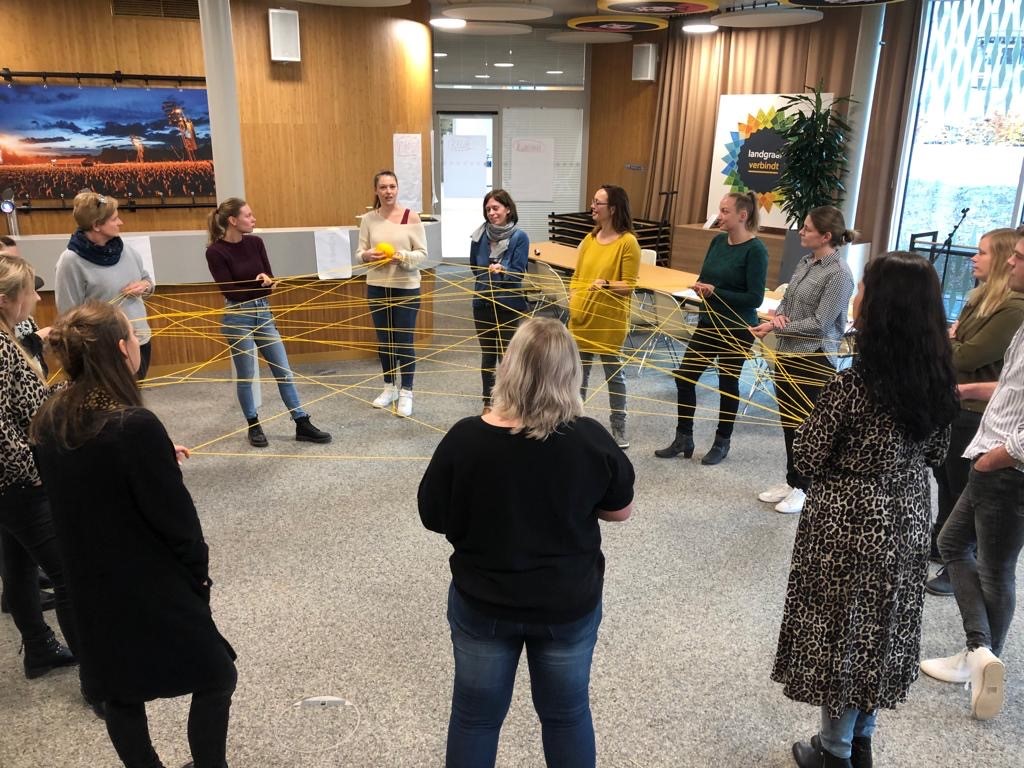 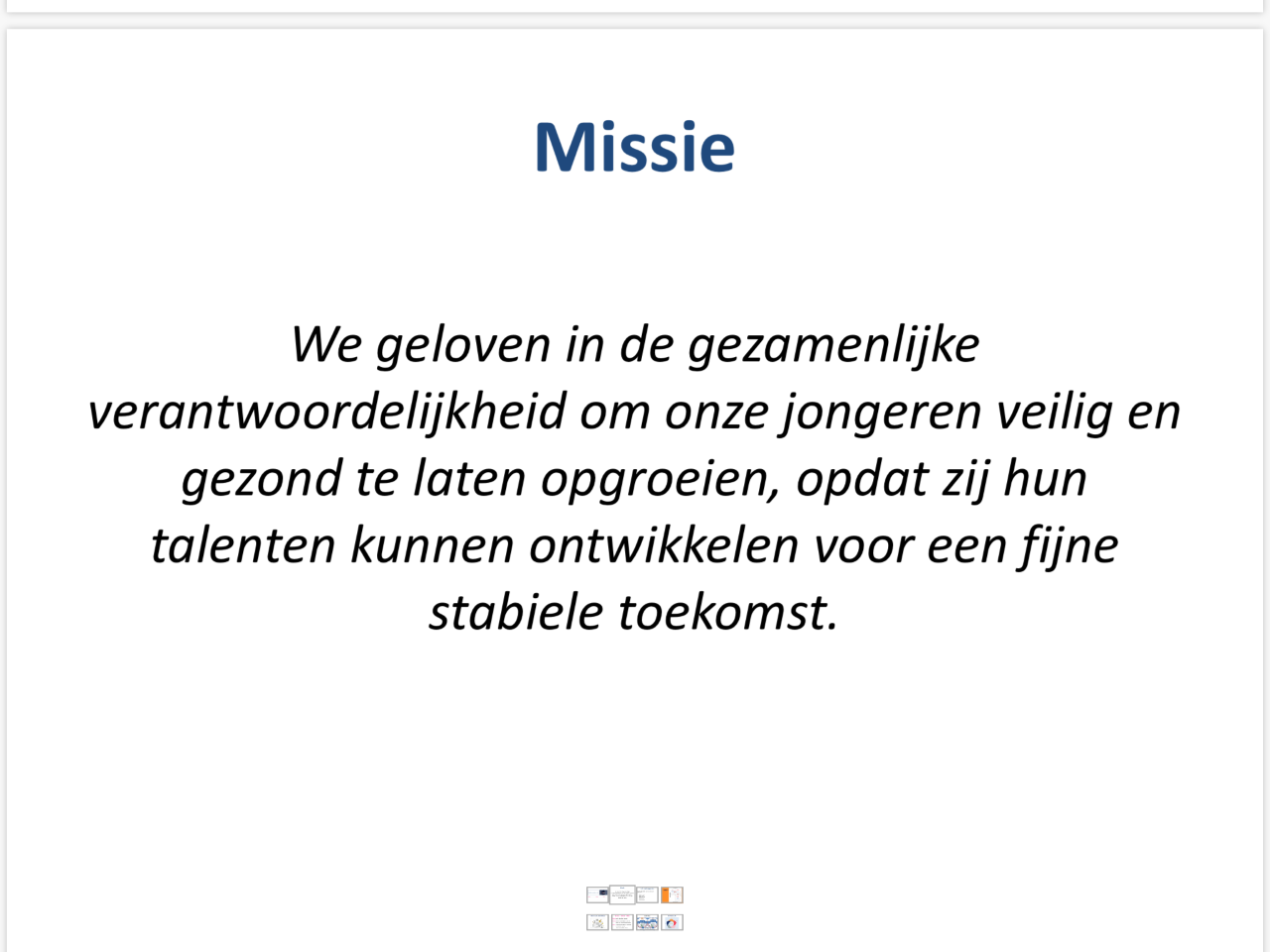 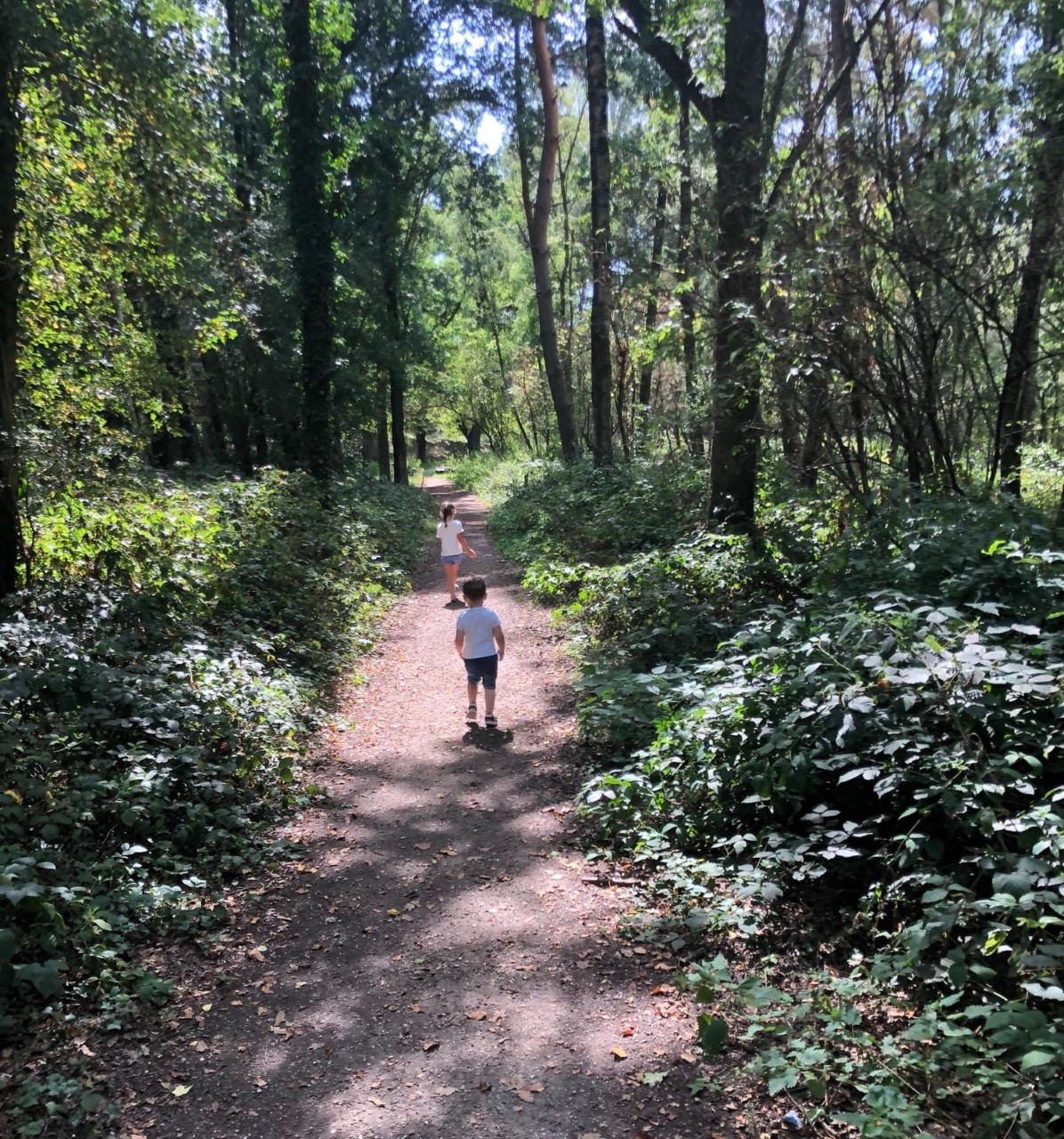 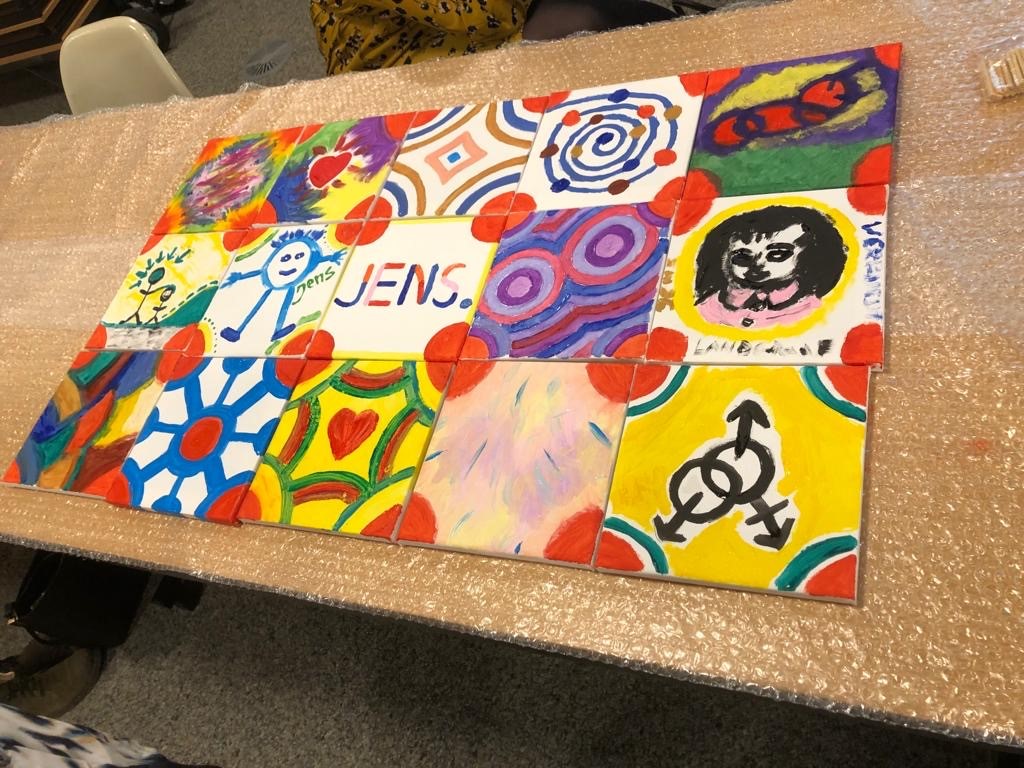 Visie
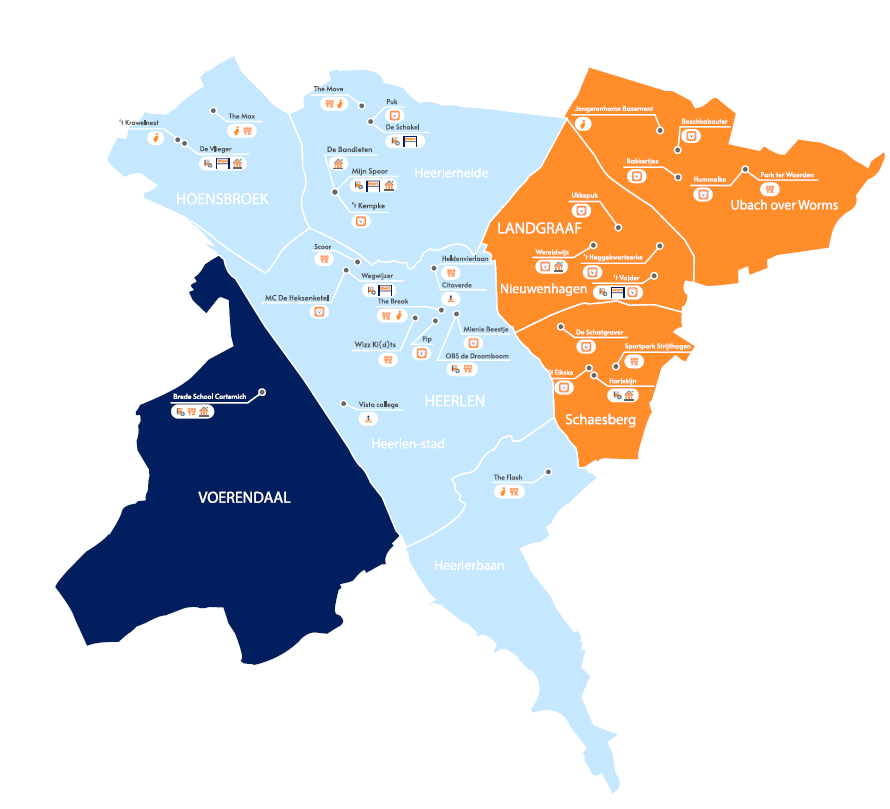 JENS in en op de kaart
Indien een kind hulp nodig heeft bieden we dit het liefst zo dicht mogelijk bij de plek waar het kind woont, in het gebied.​
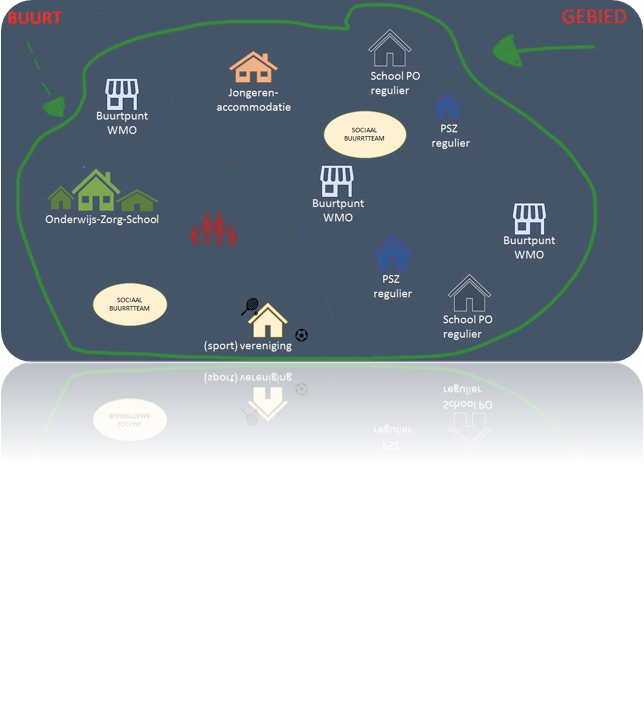 School VO 
regulier
Rootzgroep+
PSZ +
gemeente
FLOW
SBO 
school
DGA
BSO +
Huisarts
GGZ
BSO
KDV
Huisarts
Netwerk
 gezin
GGD
Startklas
Rootzgroep
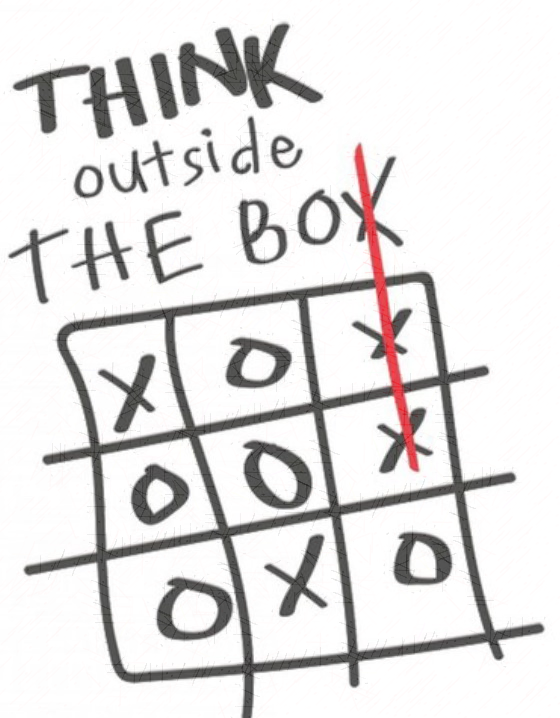 Transformatie
[Speaker Notes: Kwadrant 1: Voorliggend veld

Kwadrant 1 bevat ondersteuning bij het normale opvoeden en opgroeien, waarbij iedereen weleens vragen kan hebben en is voor iedereen toegankelijk is. We zetten in op preventie, vroegsignalering en aanpak van veel voorkomende problematiek (bijvoorbeeld echtscheiding, waarbij voorkomen wordt dat ze ontaardt in een complexe scheiding) Daartoe versterken of ontwikkelen we ondersteuningsvormen, zoals jeugden jongerenclubs, ervaringsgroepen, trainingen en cursussen voor kinderen en ouders en coaches die verenigingen/ clubs ondersteunen. 
Deelname jongerenactiviteiten In 2020 heeft het jongerenwerk in ieder gebied, in een jongerenlocatie of in de buurt, uiteenlopende activiteiten en projecten georganiseerd. Aan deze activiteiten hebben jeugdigen in Landgraaf in 2020, ondanks Corona, 2544 keer deelgenomen. De meeste jeugdigen maken gebruik van meer dan één activiteit. 

Kwadrant 2: 

Gebiedsteams In K2 heeft JENS met de realisatie van de gebiedsteams een volledig nieuwe vorm van ondersteuning aan de zorg voor jeugd toegevoegd. Veel voorkomende specialistische zorg wordt zoveel mogelijk dichtbij huis geboden. In de gebiedsteams werken professionals van verschillende organisaties met specifieke expertises (GGZ, LVB en jeugdhulpverlening) samen in een integraal team.

Samenwerking K1 en K2 • Ondersteuning in K1 wordt zowel voor en tijdens als na K2 en K3 ingezet. Er kan sprake zijn van een ‘en-en’-situatie. • Vanuit K2 kan extra ondersteuning in K1 worden ingezet voor kinderen die extra aandacht nodig hebben. • K1 en K2 werken intensief samen met (voor)schoolse voorzieningen. Samen realiseren zij de ondersteuning die nodig is om te komen tot duurzame oplossingen.

Kwadrant 3: Specialismen en behandeling K3 omvat de specialistische en/ of weinig voorkomende hulpvragen die niet op buurt- of gebiedsniveau kunnen worden georganiseerd. Het streven is de ondersteuning, waar mogelijk, binnen K2 onder te brengen tenzij dit zorginhoudelijk niet haalbaar is.

Samenwerking K2 en K3 • Aan de gebiedsteams zijn specialistische professionals toegevoegd, waardoor elk team in staat is in een vroeg stadium te signaleren of specialistische behandeling noodzakelijk is. Het team heeft korte lijnen met de specialisten in K3. 

Bijvoorbeeld•

Eind 2019 zijn de voorbereidingen gestart voor het project ‘GGZ in de wijk’. In dat kader zijn vanaf 1-1-2020 GZ-psychologen aan het gebied toegevoegd.]
Ook in Corona tijd doen we het samen anders
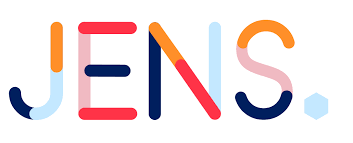 Tips?
Vragen?
Als jij kind zou zijn in een JENS gebied dan ...
Als jij hulpverlener zou zijn in JENS gebied dan ...
Als jij gebiedsmanager was bij JENS dan ....
Dank je wel en tot ziens, 
tot JENS
Bibian Smit
bsmit@jenshelpt.nl
Leo Reijnen
lreijnen@jenshelpt.nl